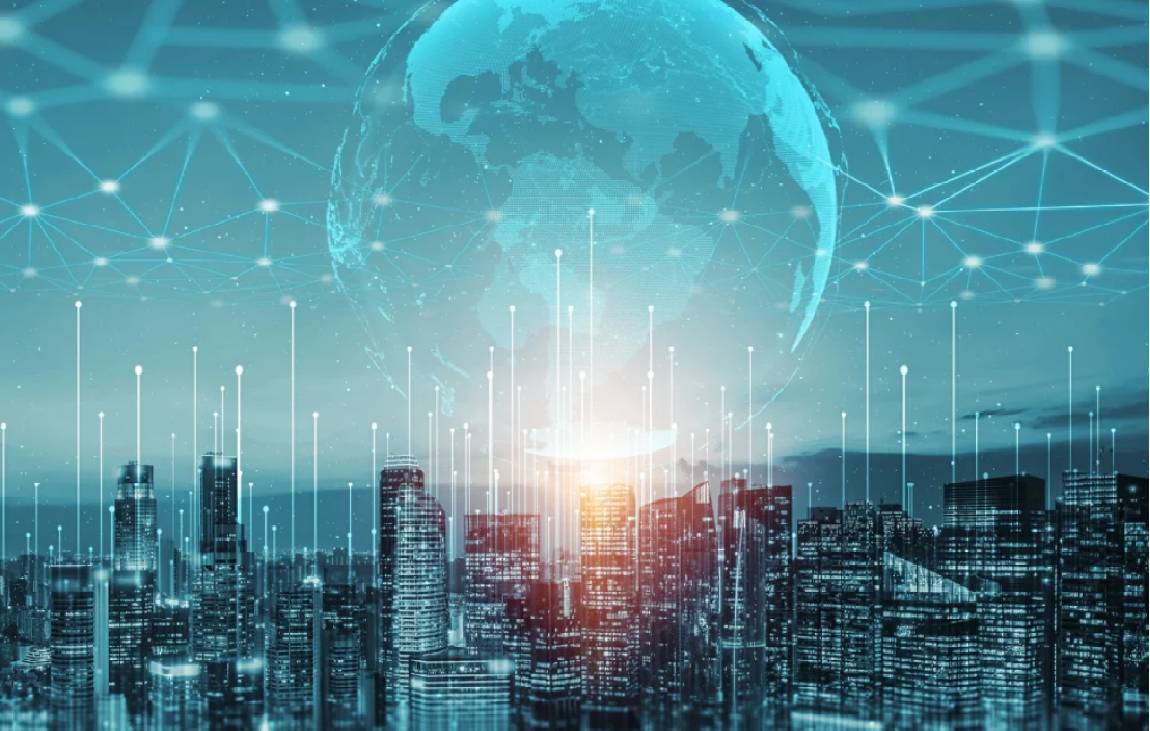 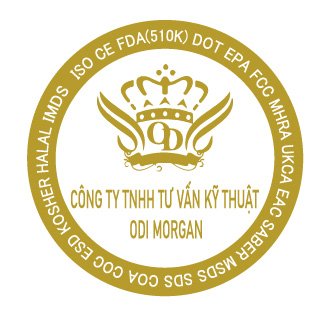 CÔNG TY TNHH TƯ VẤN KỸ THUẬT 
ODI MORGAN
CÁC DỊCH VỤ CHỨNG NHẬN TƯ VẤN ĐÀO TẠO
Hệ thống quản lý ISO
Chứng nhận và thử nghiệm sản phẩm
Đào tạo đánh giá viên nội bộ 
Tư vấn audit xưởng…
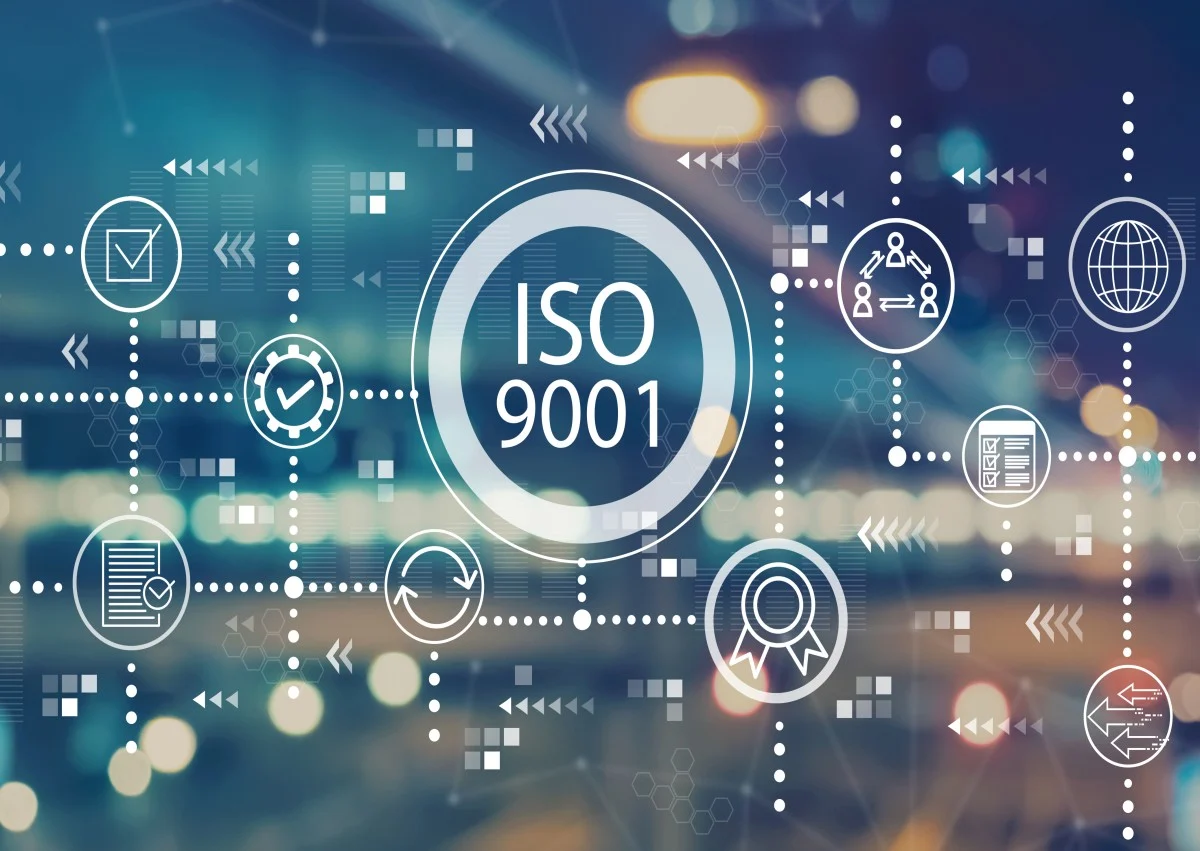 Hotline: 0357 656 683 / 0983 721 195                        Email: odimorgan.odin@gmail.com
Add: 195 Lý Thái Tông, phường Suối Hoa, thành phố Bắc Ninh, tỉnh Bắc Ninh
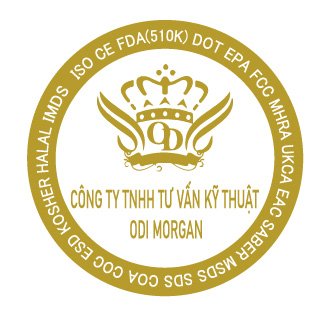 CÔNG TY TNHH TƯ VẤN KỸ THUẬT ODI MORGAN
CHỨNG NHẬN HỆ THỐNG
HTOL chất lượng ISO 9001:2015
HTQL môi trường ISO 14001:2015
HTQL an toàn lao động ISO 45001:2018
HTQL năng lượng ISO 5001:201
CHỨNG NHẬN CHO THỰC PHẨM 
Chứng nhận hồi giáo HALAL
HTQL an toàn thực phẩm HACCP
HTQL an toàn thực phẩm FSSC 22000…
CHỨNG NHẬN SẢN PHẨM 
Chứng nhận CE
Chứng nhận FDA
Chứng nhận CO, COC
Chứng nhận MSDS…
ĐÀO TẠO ĐÁNH GIÁ VIÊN NỘI BỘ
TƯ VẤN AUDIT XƯỞNG
Hotline: 0357 656 683 /  0983 721 195                     Email: odimorgan.odi@gmail.com
Add: 195 Lý Thái Tông, phường Suối Hoa, thành phố Bắc Ninh, tỉnh Bắc Ninh, Việt Nam